動的時間伸縮法とメタ認知によるフラフープ動作習得過程の分析
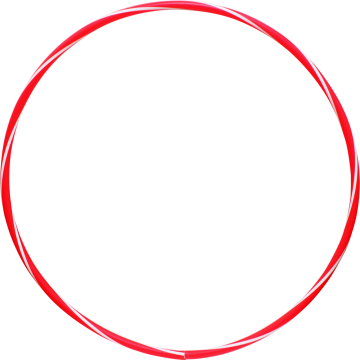 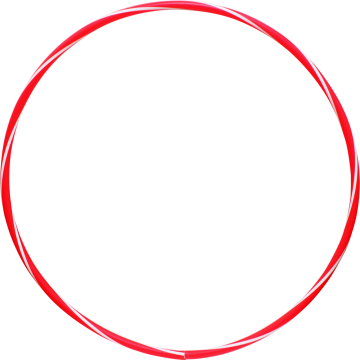 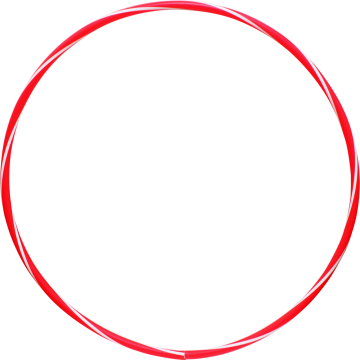 山岸弥々　加藤礼菜
研究の目的
フラフープはダイエットや
健康維持に効果的！
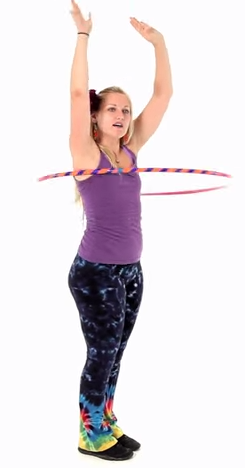 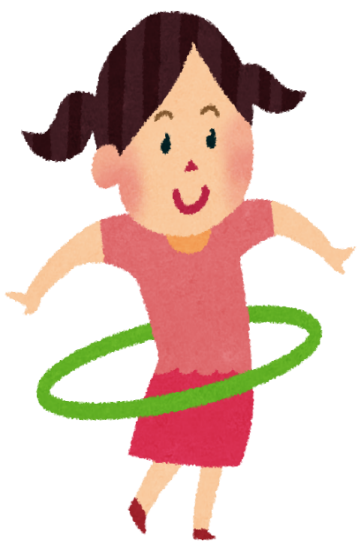 Chest hooping
フラフープ動作の習得過程を分析し、
フラフープへの理解を深める！
<chest hooping by Ms.Natalie McFancy>  https://www.youtube.com/watch?v=Rl1OHPlxBWA
メタ認知
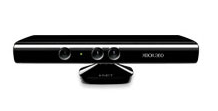 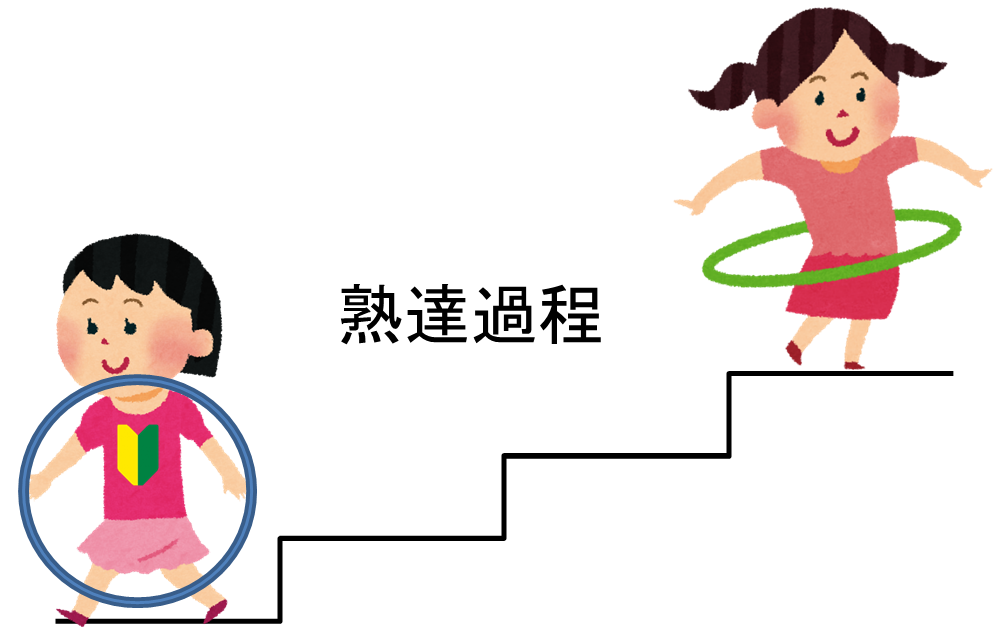 協調動作
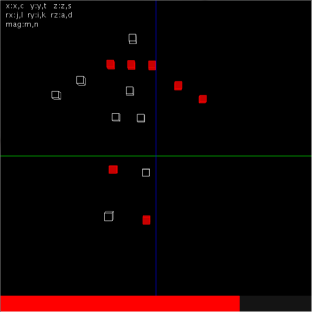 フラフープ動作の理解
<kinect>http://www.xbox.com/ja-JP/kinect?xr=shellnav
基本的なフラフープ動作の難易度
フラフープ未経験者９人にフラフープを行ってもらったところ…
被験者
5人
４人
Kinectよるフラフープ動作の計測
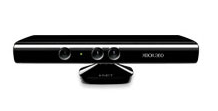 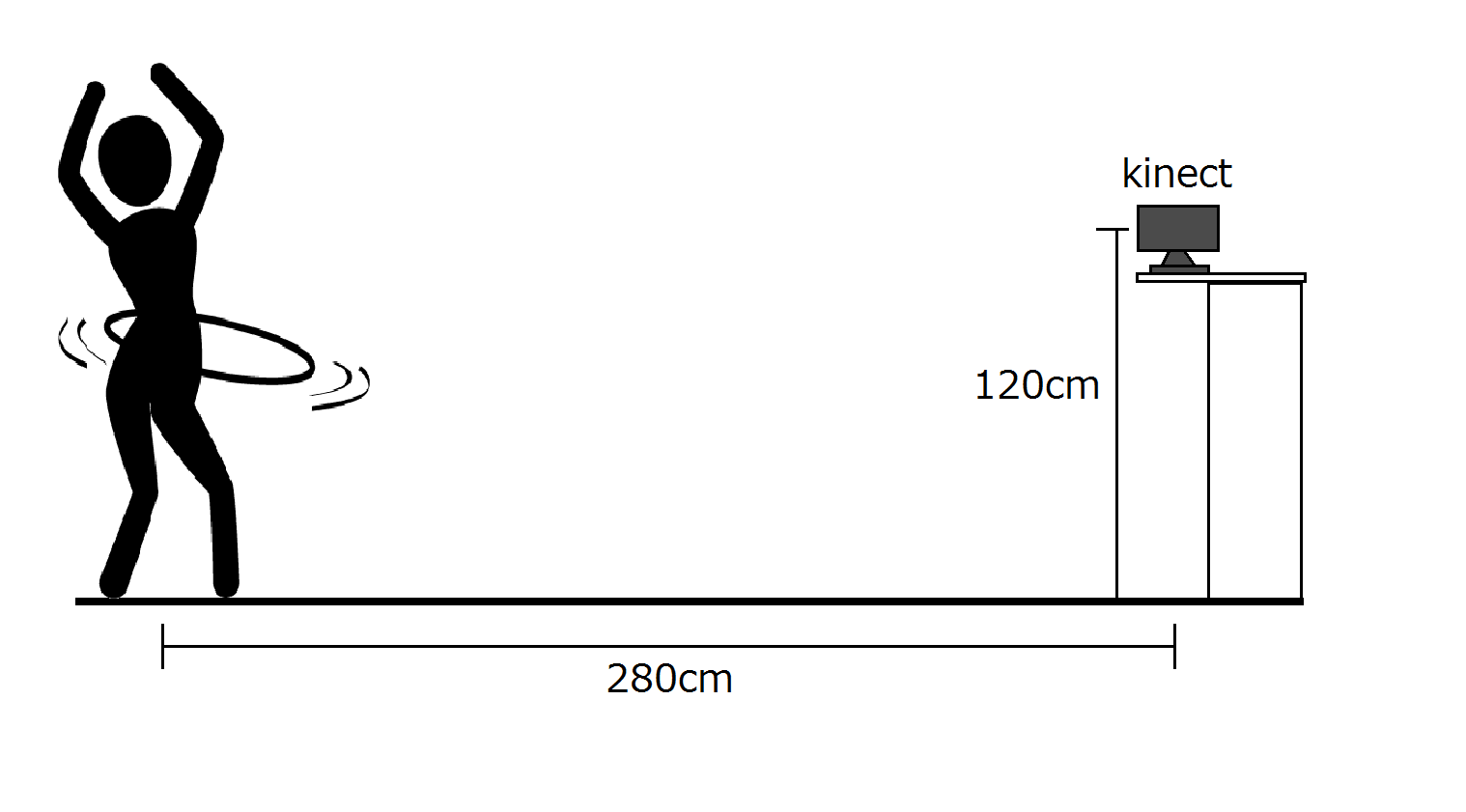 ３分程度回せるようになるまで、計測する
<kinect>http://www.xbox.com/ja-JP/kinect?xr=shellnav
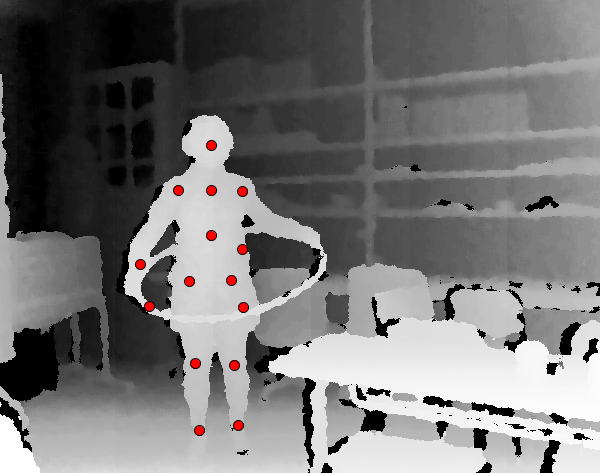 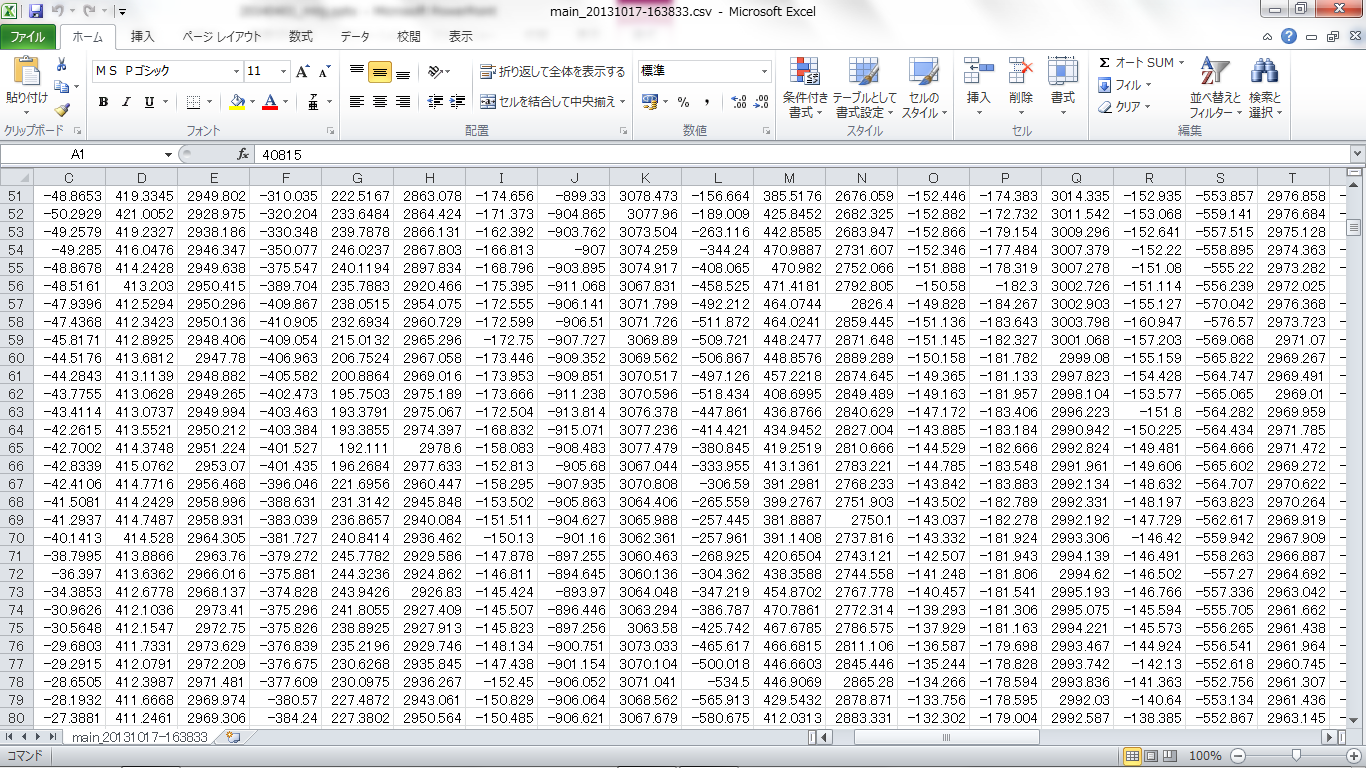 各試行の非類似度を比較
時系列データ
非類似度の変化が著しかったところをブレイクスルーとする
動的時間伸縮法（DTW）について
DTWは長さの異なる２つの時系列の
（非）類似度を求める手法である
１．ノイズの除去
２．座標合わせ
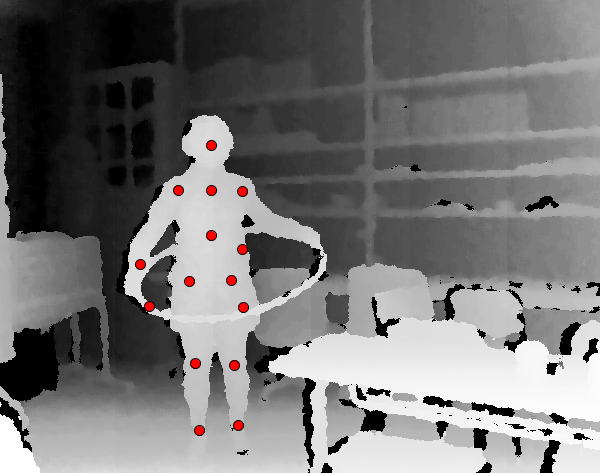 （x,y座標の正規化）
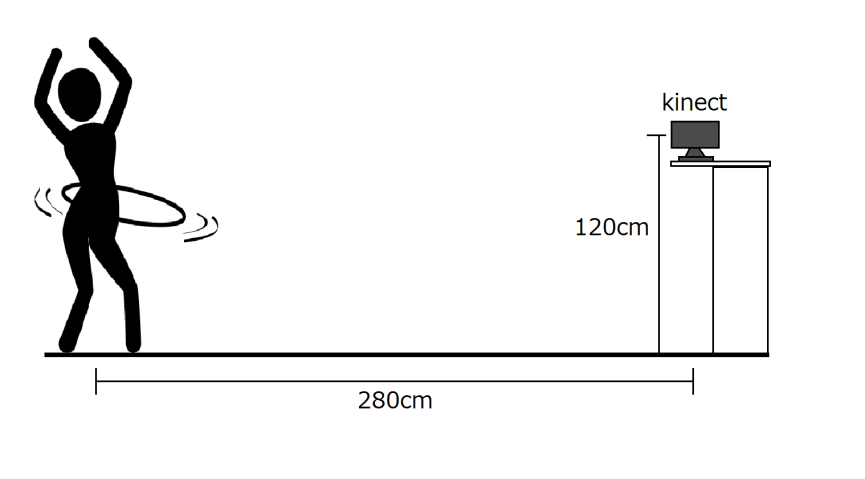 （ｚ座標の正規化）
被験者Aの熟達過程におけるブレイクスルーの検出結果
非類似度行列
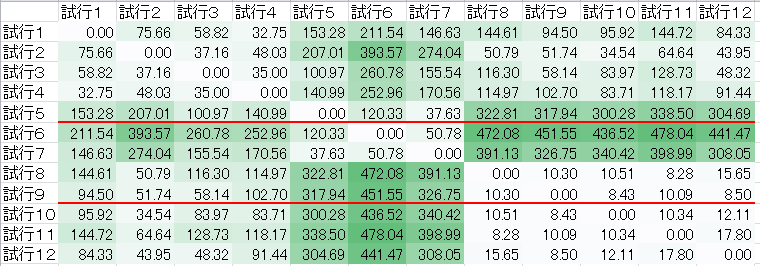 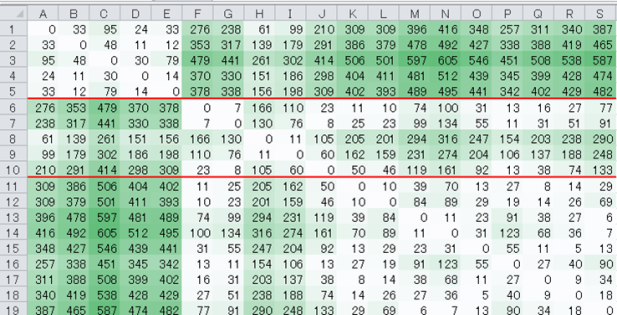 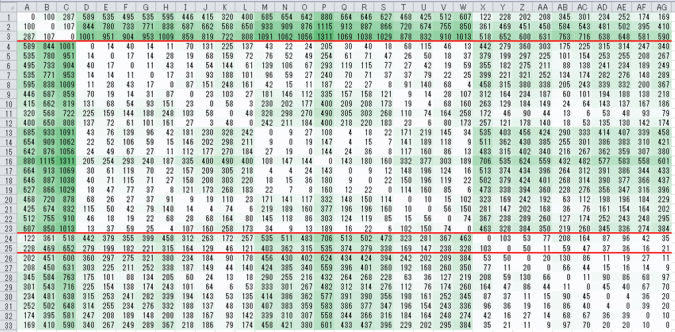 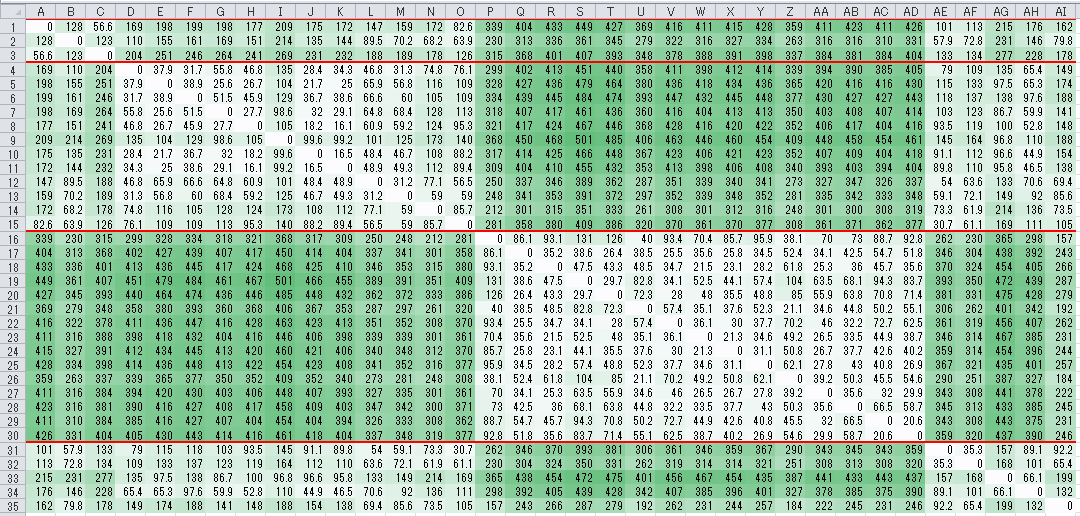 被験者B
被験者D
被験者C
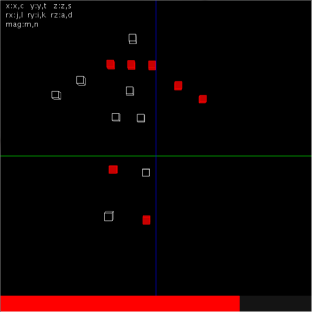 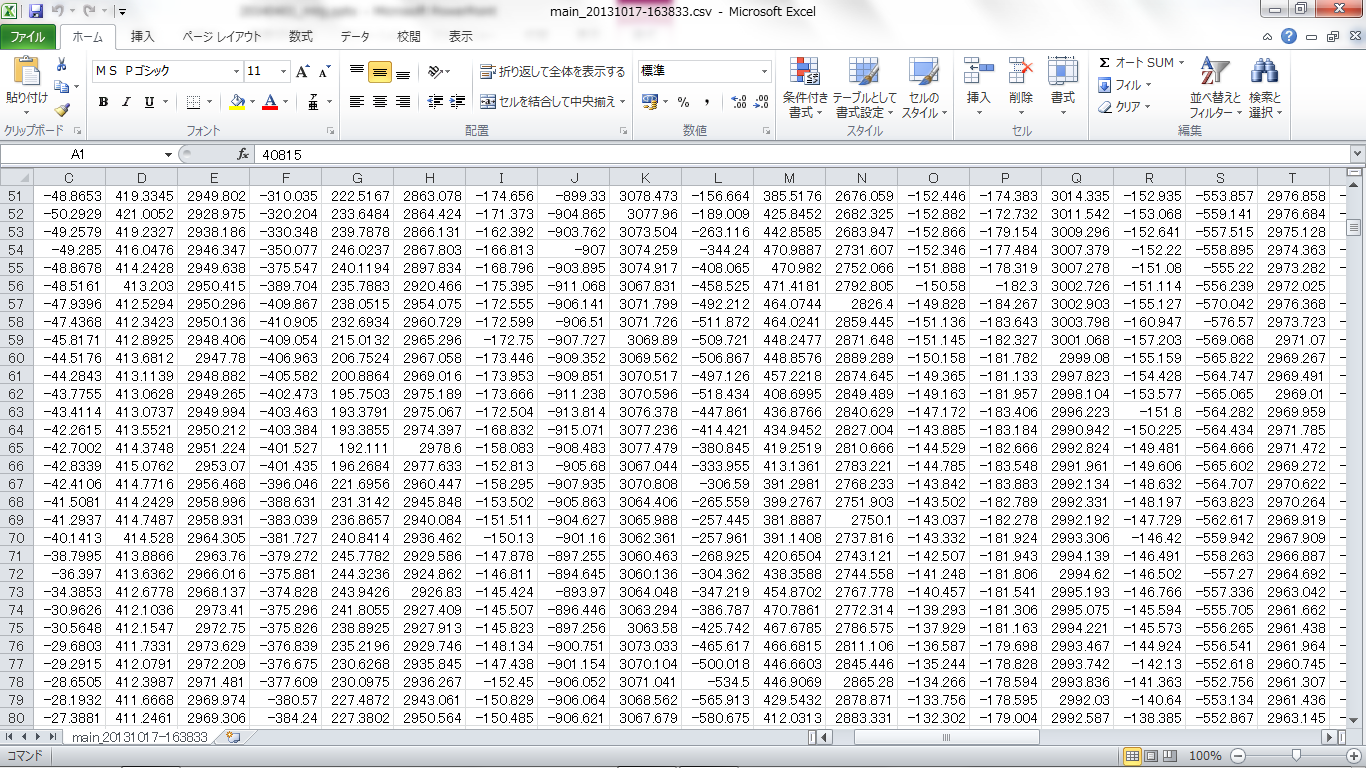 各骨格動作の非類似度を比較
時系列データ
非類似度の値が小さい骨格動作を協調動作とする
１．ノイズの除去
２．座標合わせ
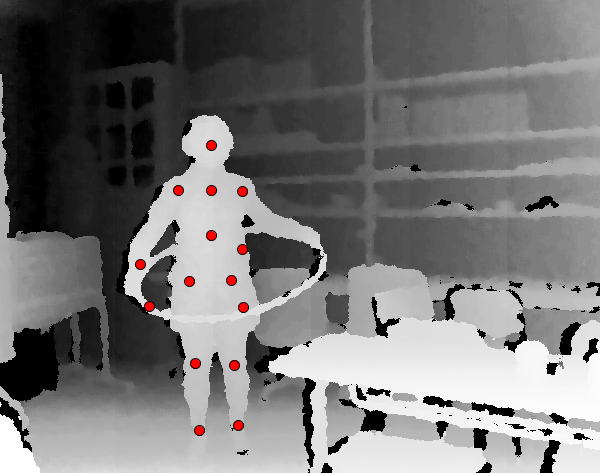 （x,y座標の正規化）
３．Z-スコアへの変換
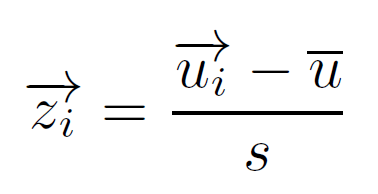 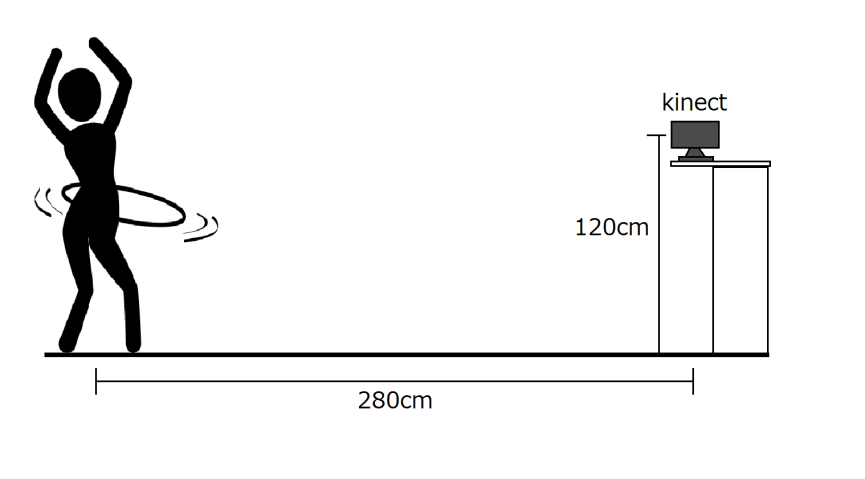 （ｚ座標の正規化）
協調動作の検出結果（第１試行）
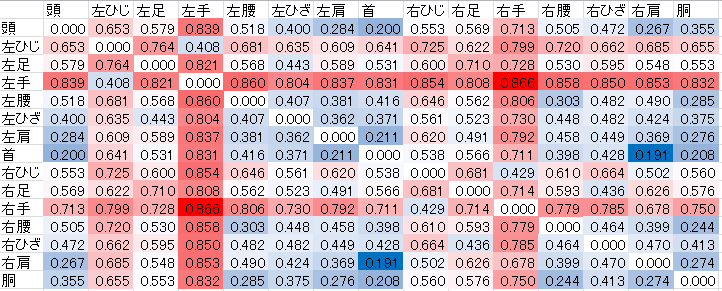 非協調動作
協調動作
左手・右手の非類似度が高い
→ほかの骨格動作と協調していない
協調動作の検出結果（最終試行）
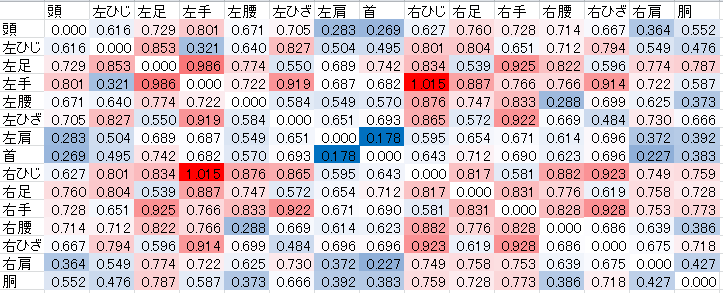 非協調動作
協調動作
両肩・首・胴の動作がほぼ全骨格と類似
→ ４骨格は協調している
Kinect を用いたフラフープ動作の分析の考察
効果的にブレイクスルーの検出ができた！
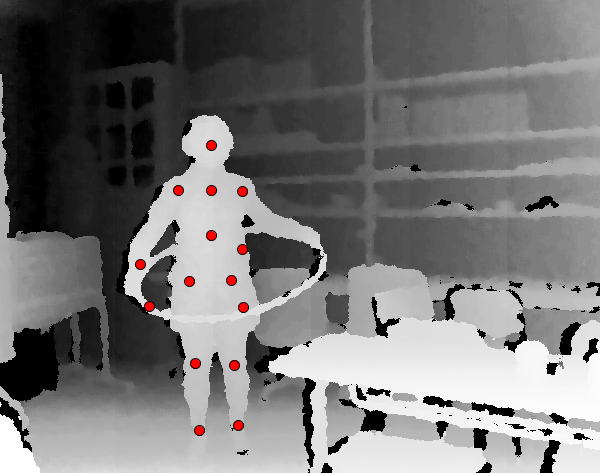 協調動作
胴・両肩・首
↕
非協調動作
手・足
Chest Hooping 習得過程の分析
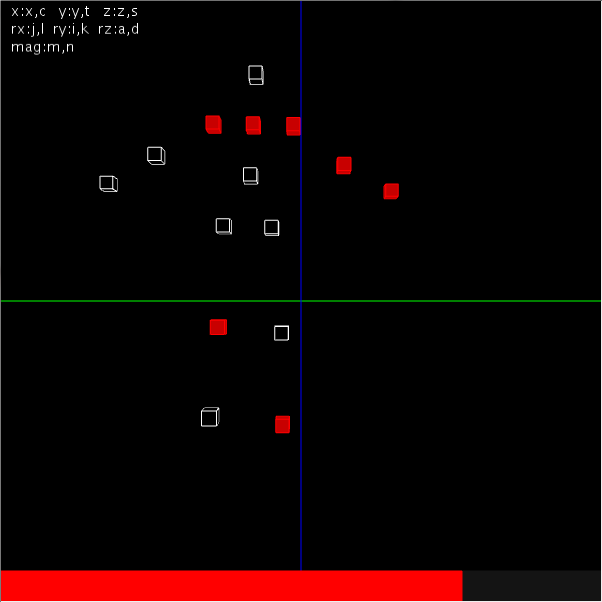 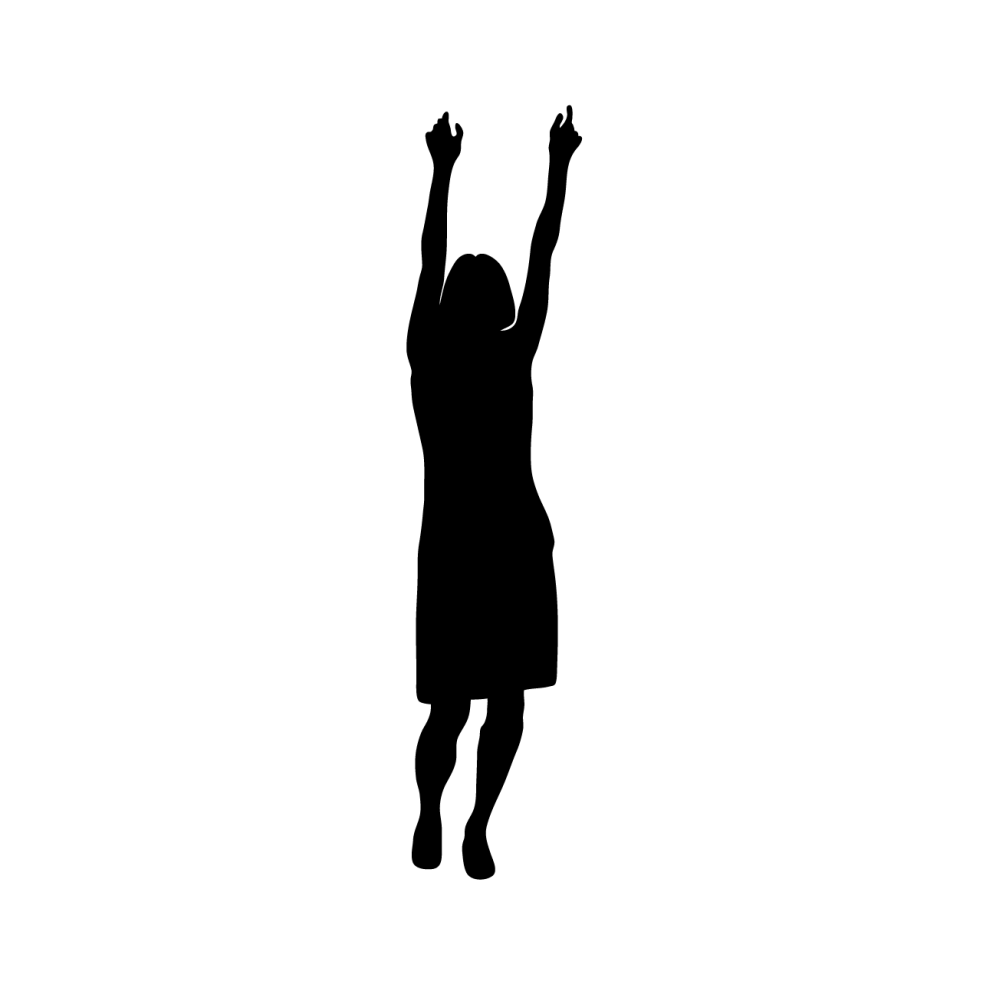 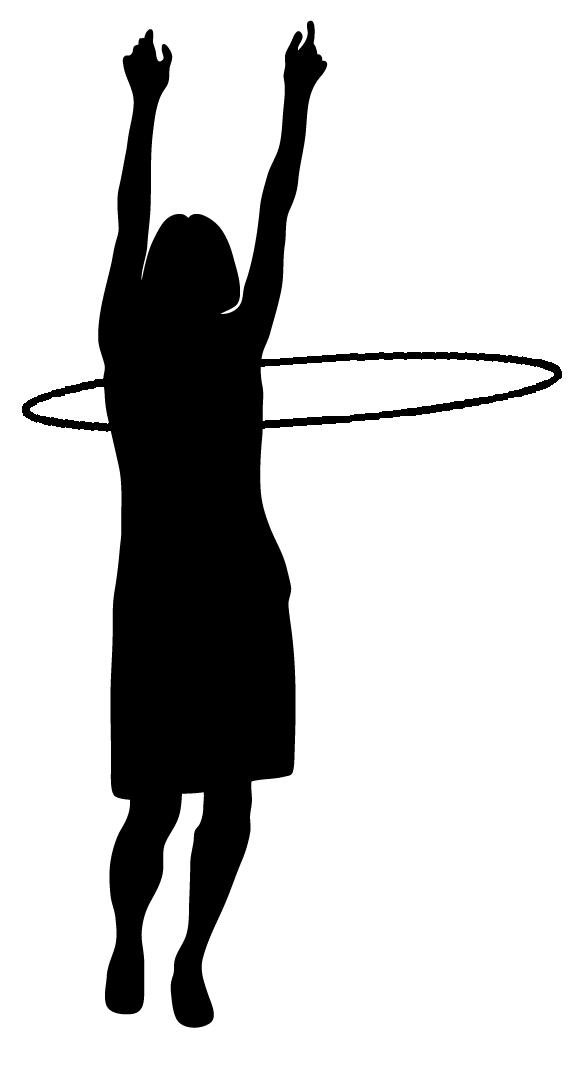 Good!
NG
体の動きの変化
気づいたこと変化
腕を高く挙げたら
上手くいくかな？
Chest Hooping習得実験
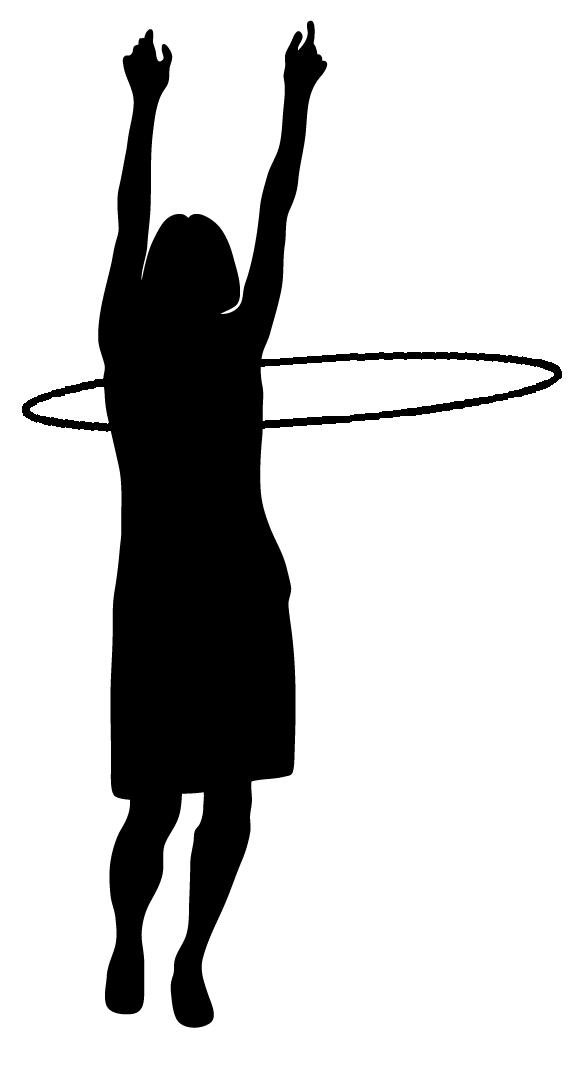 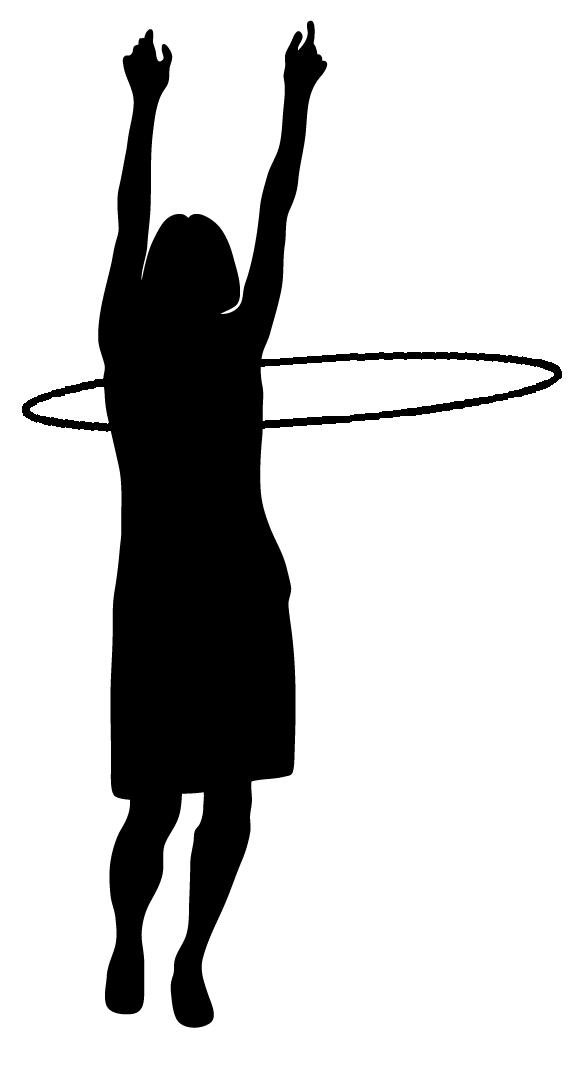 被験者2名
1日20分
週2～3回
X
Y
被験者がChest Hooping を習得するまで計測
Chest Hoopingの習得 : 10 回以上回せる状態
実験結果
実験期間	 49 日間（計測は15 日間）

 動作の習得	 被験者X：実験7回目
			 被験者Y：実験12回目

 データ数
DTWによる分析結果
被験者X
被験者Y
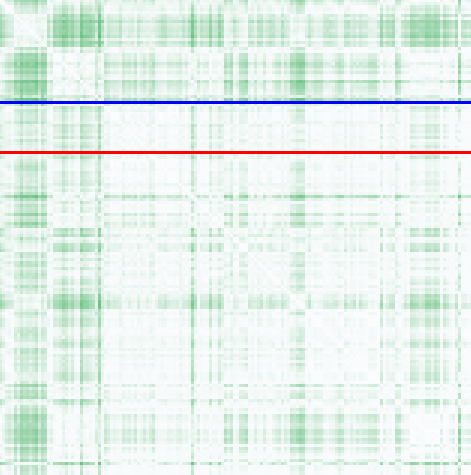 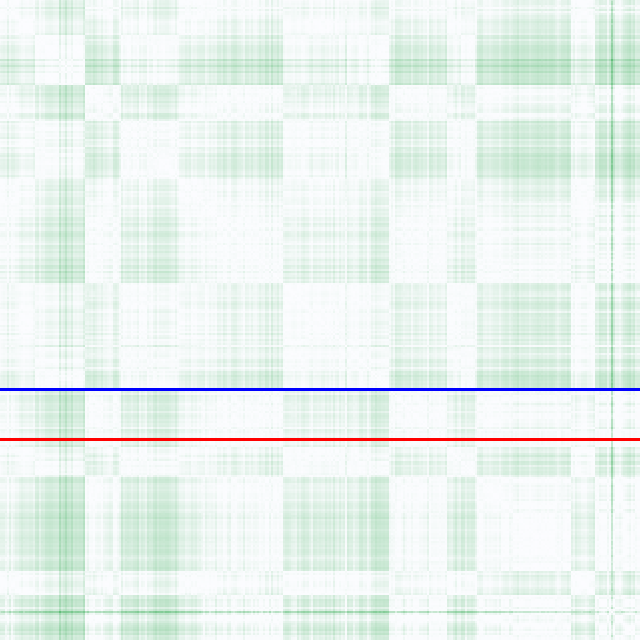 ５回目
７回目
１１回目
１２回目
身体の動きのブレイクスルーの地点と
Chest Hoopingを取得した地点では差が生じた
気づきの分析：メタ認知
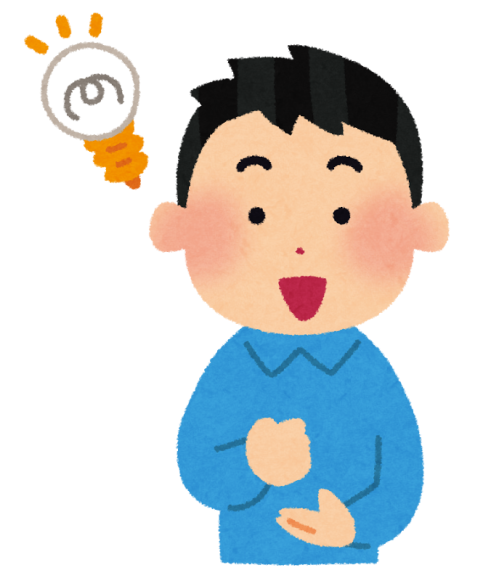 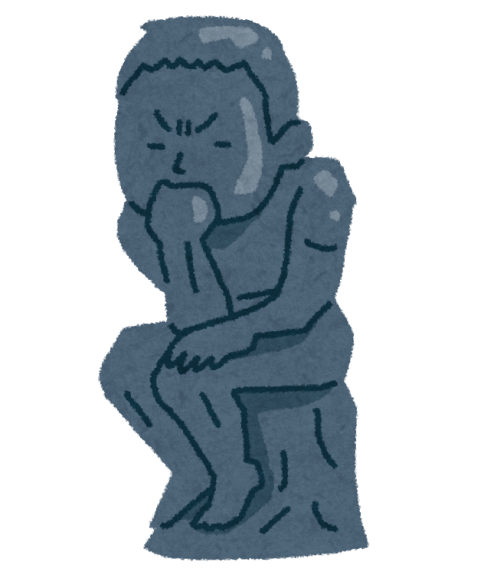 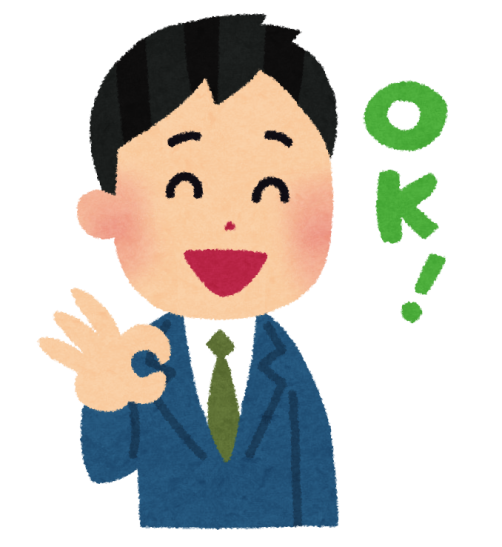 行動・思考を
振り返る
気づきを得る
次の行動・思考
に生かす
動作を覚える過程の言語化は困難(黙認知)
文房具を用いて気づきを言語化する
hexを用いたメタ認知の言語化
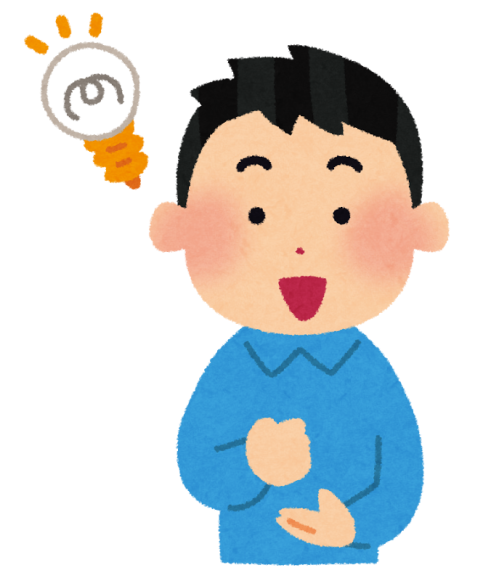 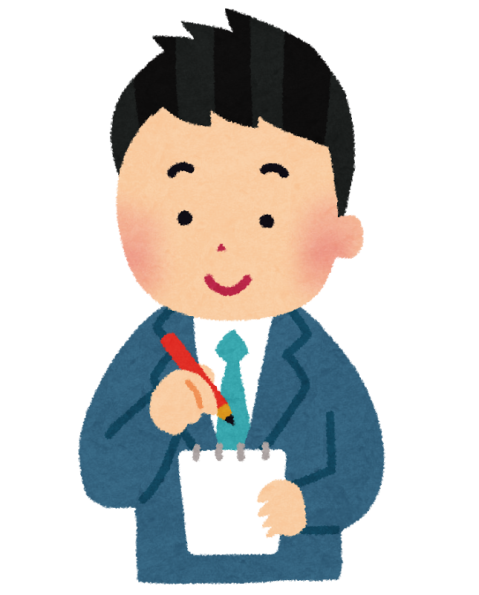 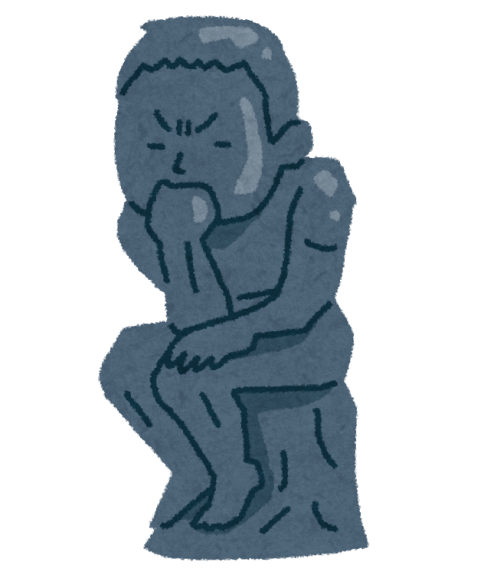 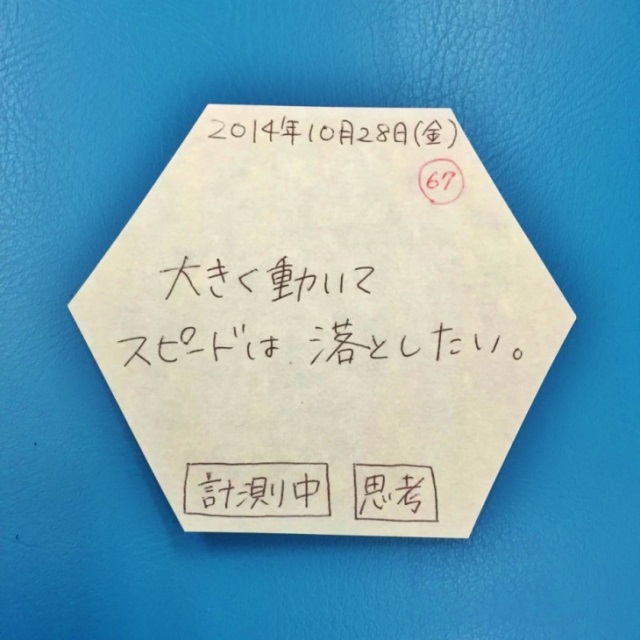 hex = メタ認知的な気づきを
	　　書き留める用紙

　1冊60ページ / 一辺45cm / 正六角形
西山武繁, 諏訪正樹, 三浦秀彦, 松原正樹, 佐山由佳: 文房具による身体的メタ認知の促進, 身体知研究会(人工知能学会第2 種研究会)SIG-SKL-07-02, pp. 9--13 (2010)
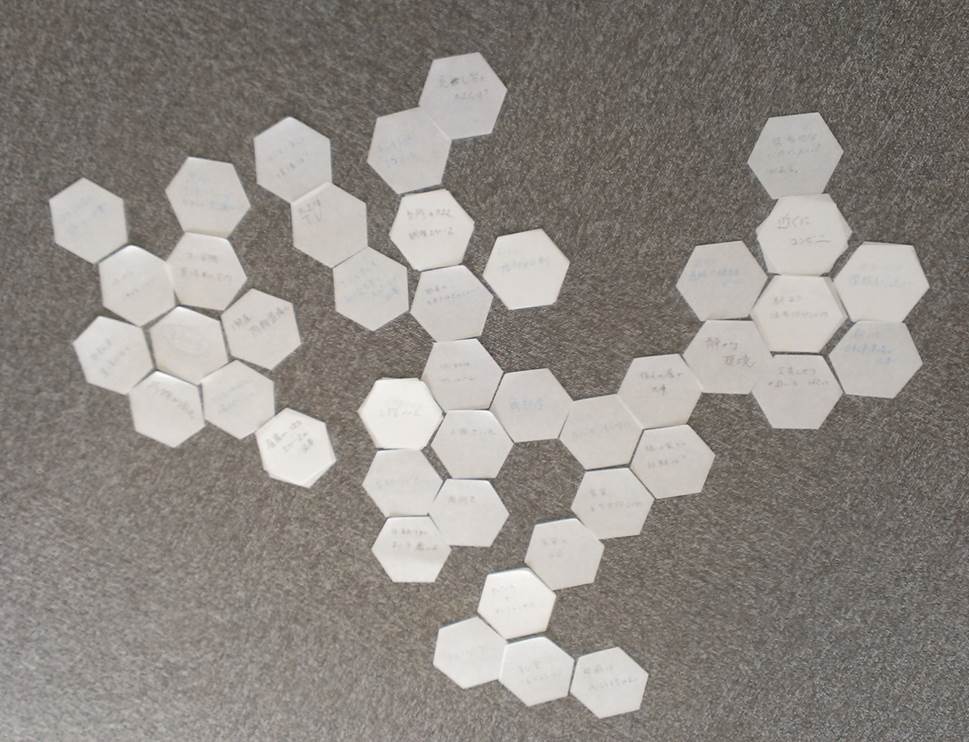 開始
気づきをhexに記入
十分な枚数
書き留める
No
Yes
hexを並べる
新たな気づき
を発見
新たな気づきを
hexに記入
Yes
No
終了
hexの分析
記述したhexがある程度書き溜められた地点で
二人のhexを合わせて，並べる
X
Y
hexの分析
記述したhexがある程度書き溜められた地点で
二人のhexを合わせて，並べる
D
A
B
C
頻出語の変遷
hexの記述から動詞・名詞を抽出→頻出語特定
関心のあるトピックの変化
●各部位の動き(A・B)
↓
●最初のタイミング(B・C)
↓
●全身の動き(C・D)
↓
●習得した動き(D)
1.各部位の動き
3.全身の動き
2.最初のタイミング
4.習得した動き
hexのネットワーク分析
並べられたhex をネットワークと考え，分析する
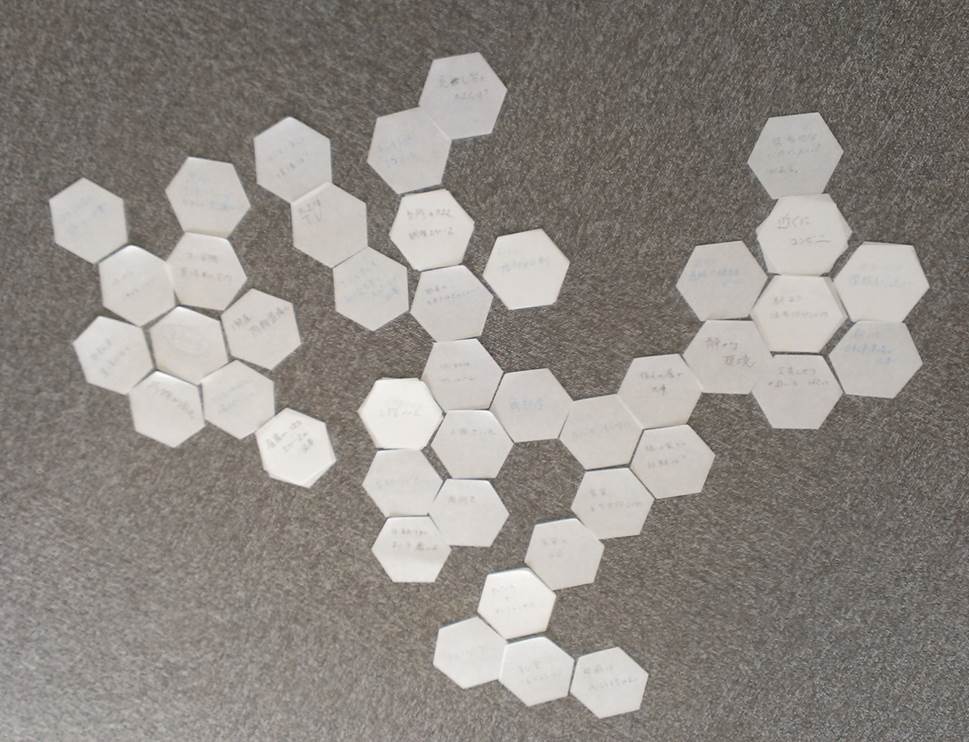 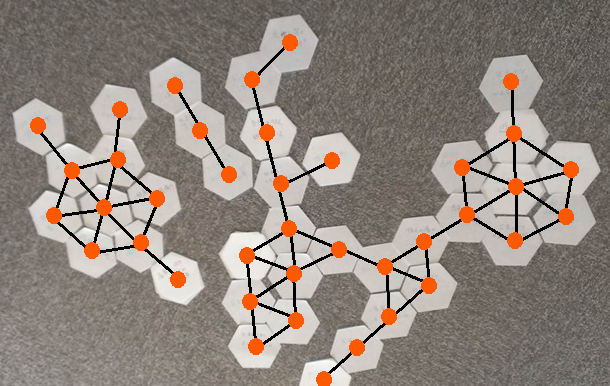 NodeXLを使用
<NodeXL>http://nodexl.codeplex.com/
次数6のhexのテキスト
体の動き
フラフープの動き・体の動き
体とフラフープの動きのタイミング
体の動き
Chest Hooping習得までのステップ
体の部位の動き
↓
フラフープの動き
↓
体とフラフープのタイミング
↓
フラフープを動かす
ための体の動き
↓
継続して回すための動き
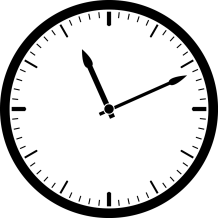 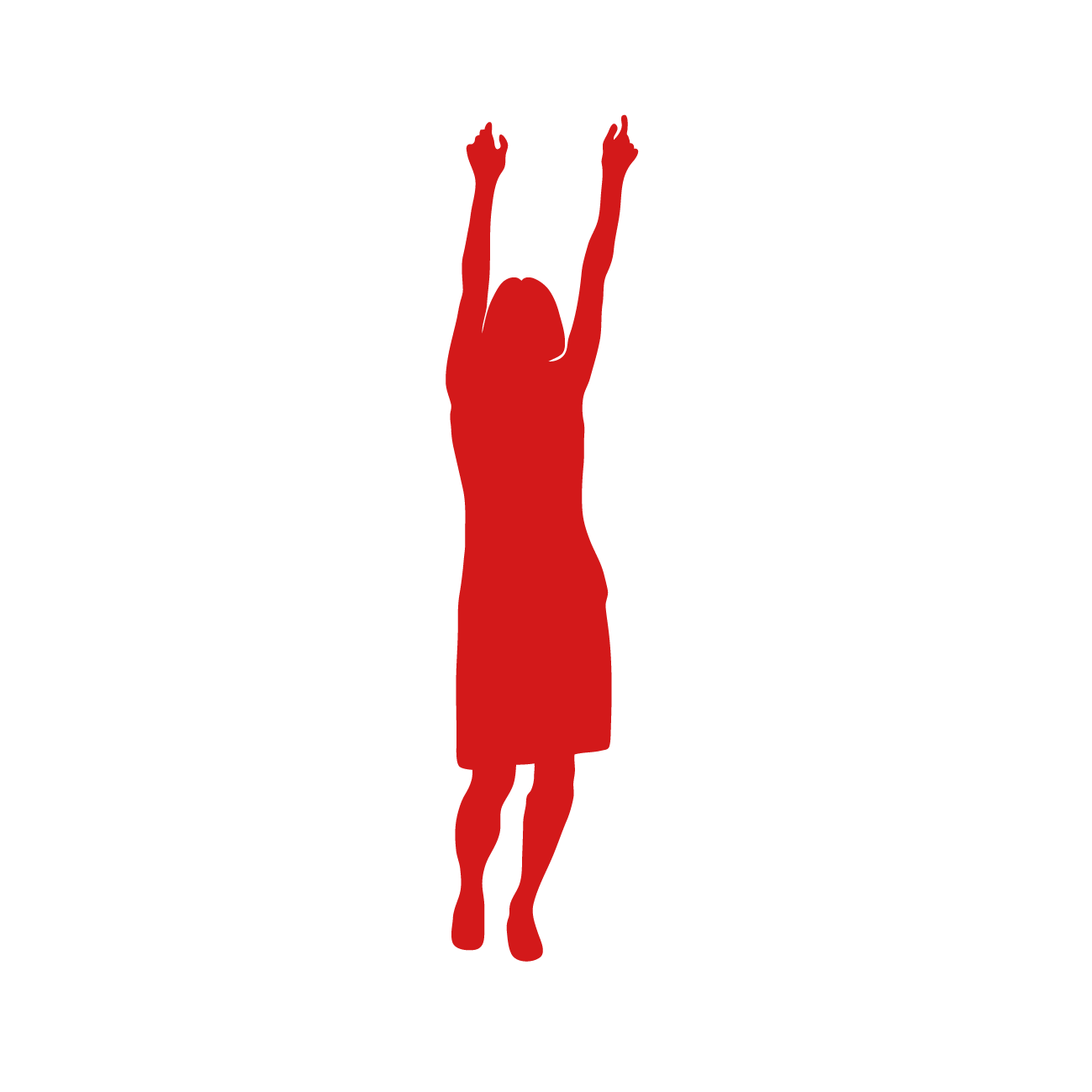 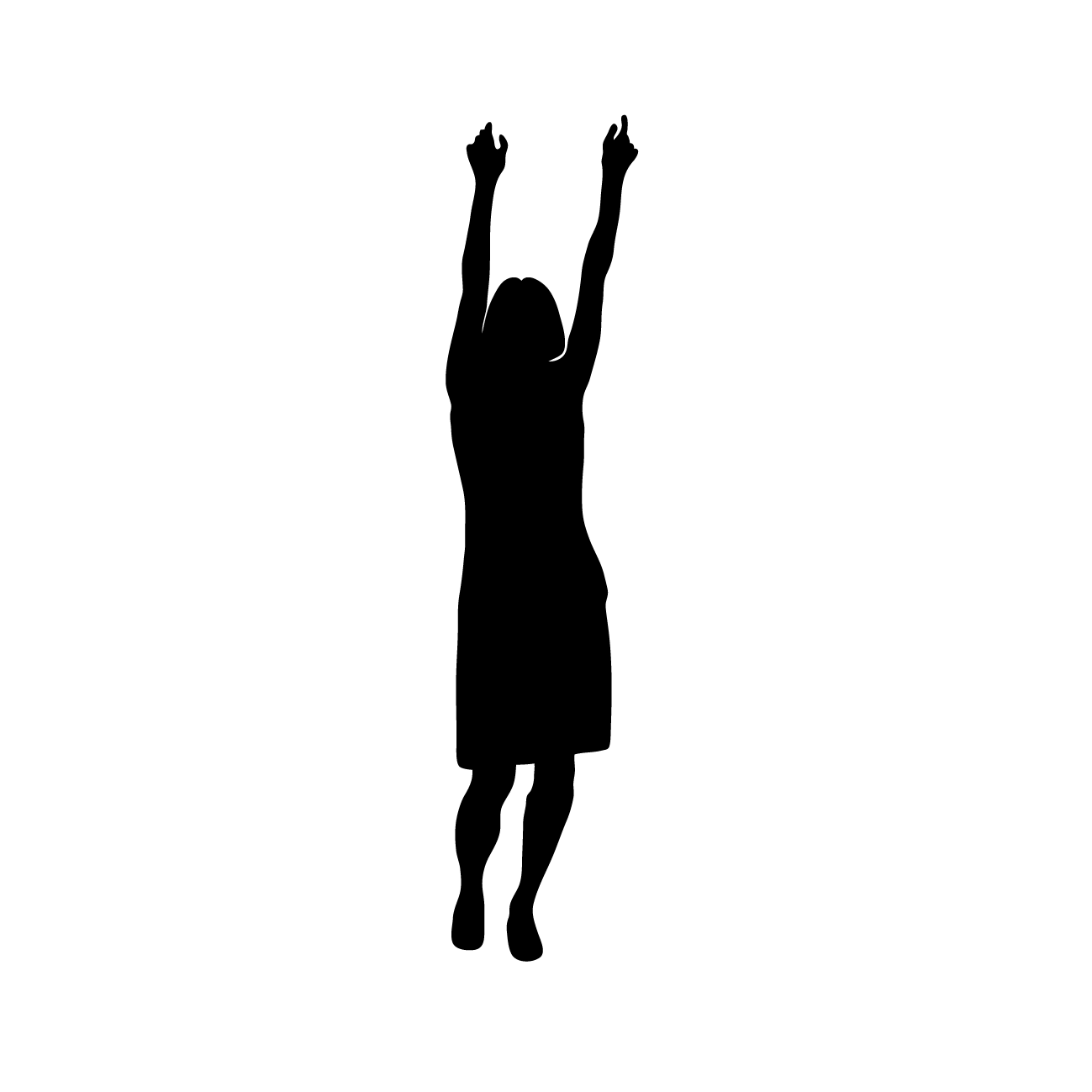 動作的分析との関連
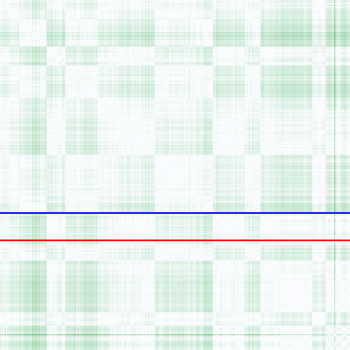 体の部位の動き
↓
フラフープの動き
↓
体とフラフープのタイミング
↓
フラフープを動かす
ための体の動き
↓
継続して回すための動き
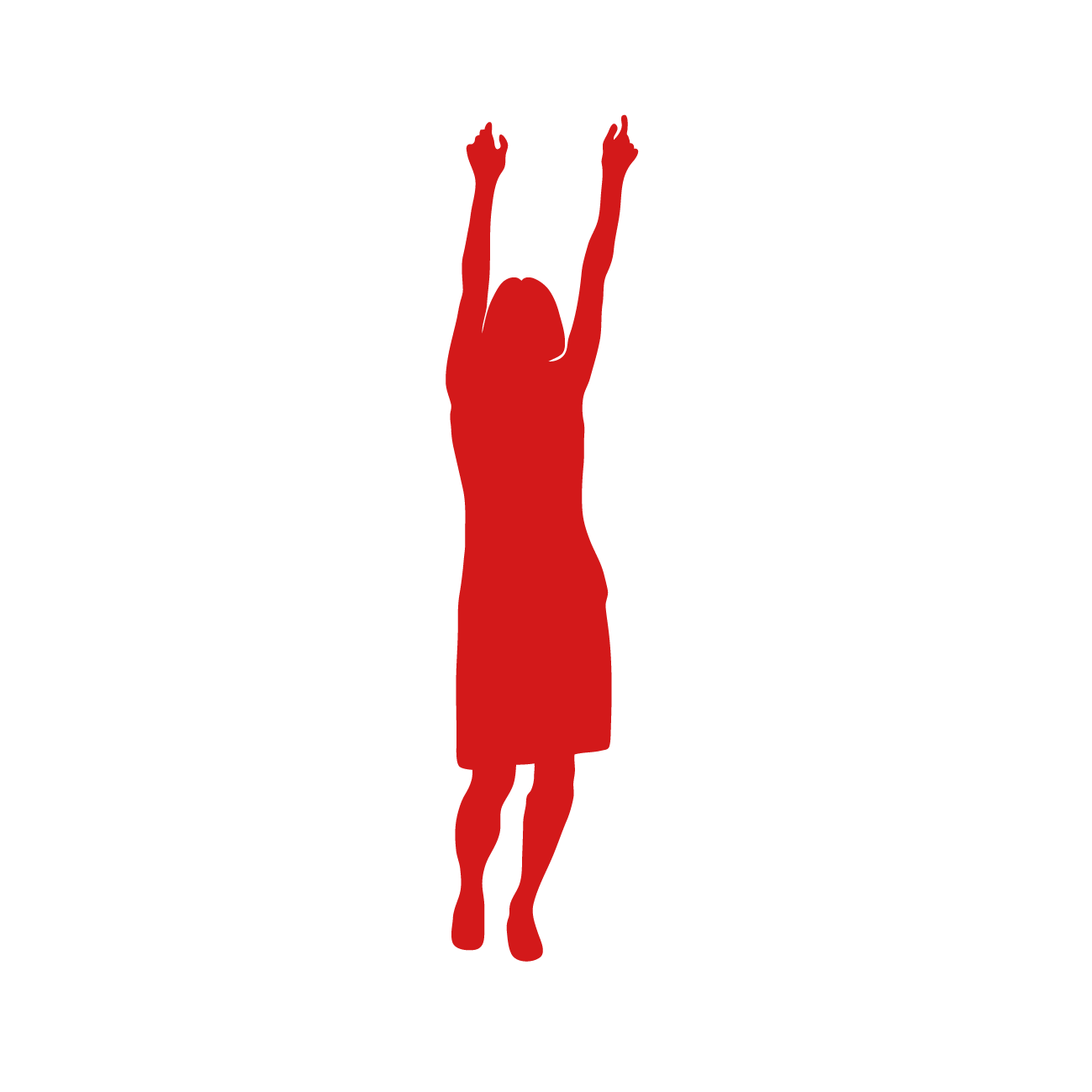 まとめ
Chest Hoopingにおいて…

身体の動きを習得
↓
体とフラフープの動きの
タイミングを合わせる
↓
Chest Hooping習得！
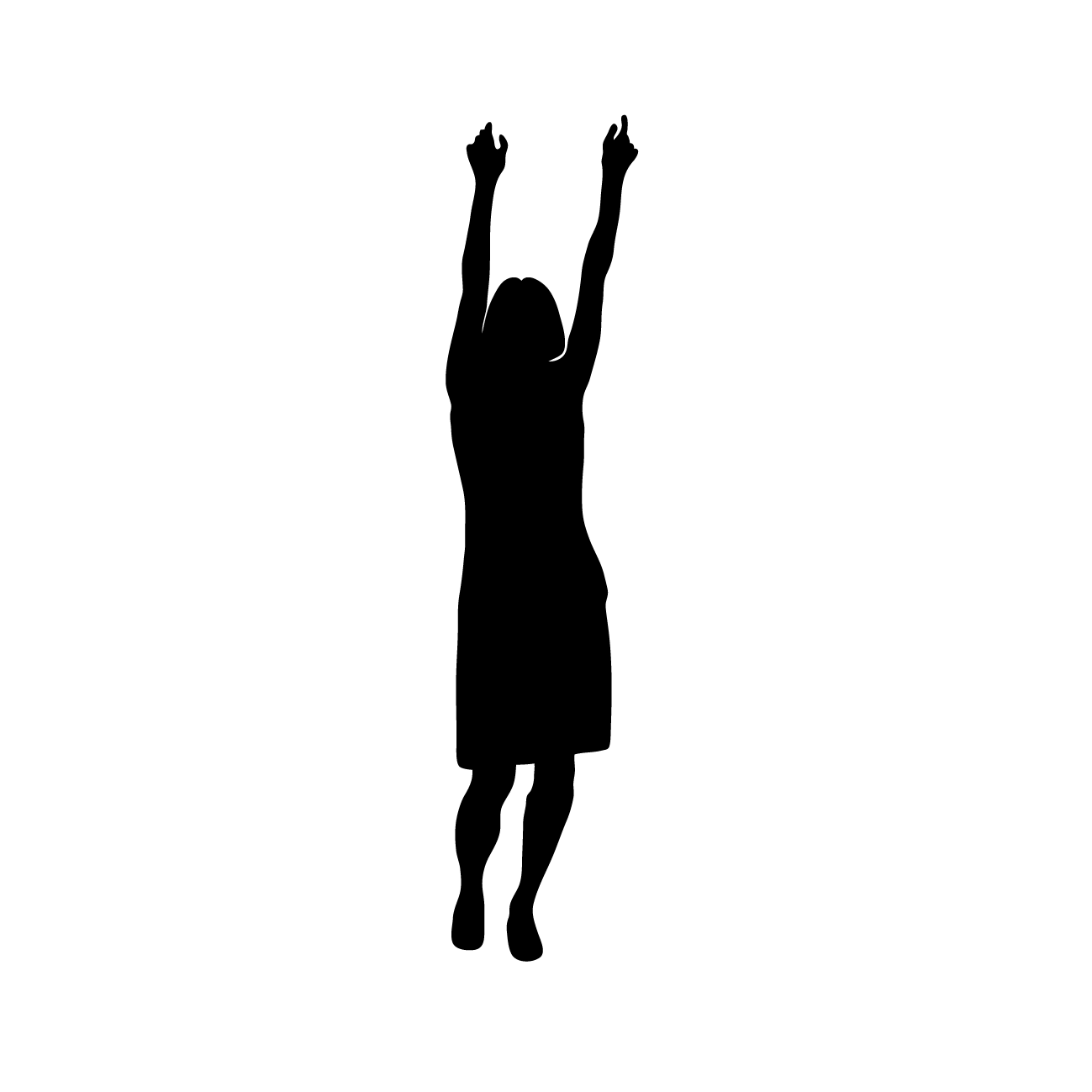 最後に
フラフープ動作
　　　ブレイクスルーと協調動作の検出
Chest Hooping 
　　　身体知の習得過程のステップの発見

(今後の課題)
フラフープを用いた動作以外でも，同様の過程を経て身体知獲得がされるのかを明らかにする